GIS Basics for Beginners
Watson Harding
GIS Specialist
Kentucky 911 Services Board
Outline
Section 1: GIS Basics
a. What is GIS?
b. GIS and Next Generation 9-1-1
c. GIS Software Options
Section 2: Tips and Tricks
Section 3: Questions
What is GIS?
GIS stands for Geographic Information Systems
A computer system that analyzes and displays geographically referenced data
Ex. A Fire Hydrant layer contains both points representing the location of hydrants and the attributes of every individual hydrant such as flow capacity, last inspection


Commonly points, lines, and polygons

Geometry=Spatial properties, Attributes=Table data
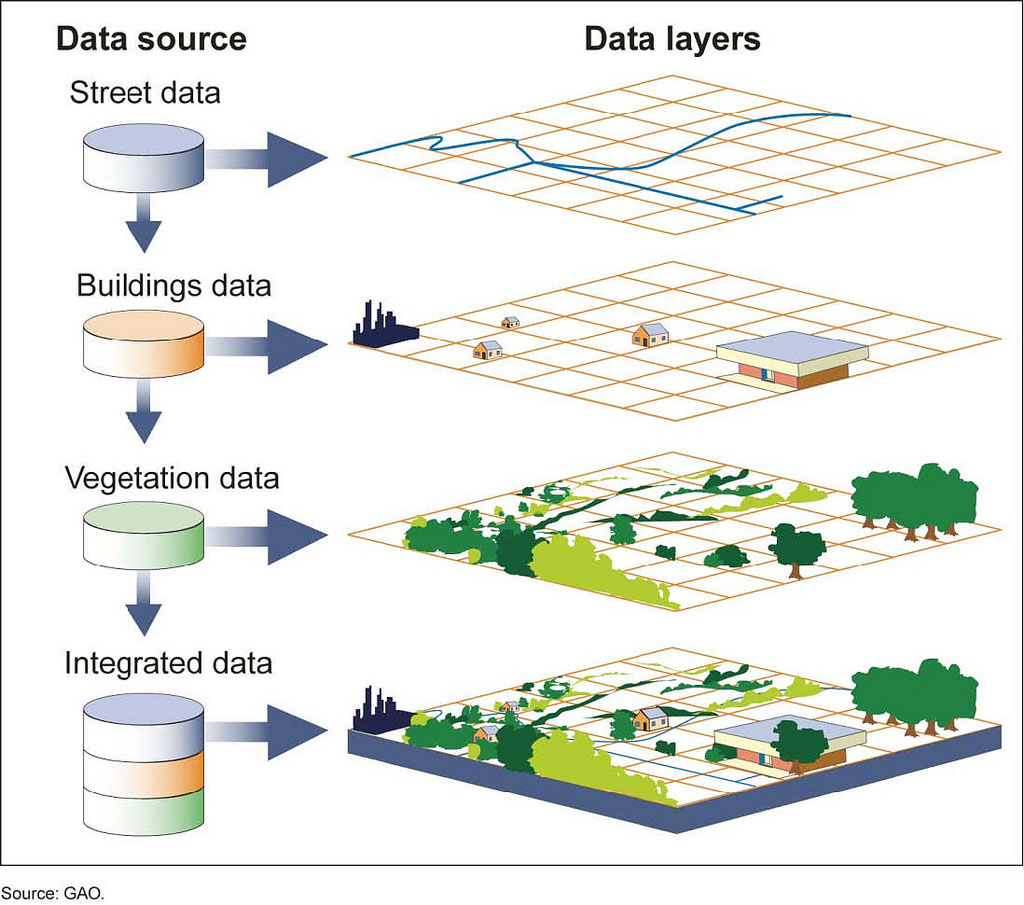 GIS is Foundational to Next Generation 9-1-1
At its most basic, the goal is to connect the caller with the correct PSAP as quickly as possible while minimizing complications (transfers, etc.)

This works through the relationship of the cellular device and PSAP Boundaries (Geospatial Routing)
The phone broadcasts its location, a point, and compares it to PSAP Boundaries, polygons. The call is routed to the PSAP polygon in which the caller’s point is located.
It’s a little more complicated than that…
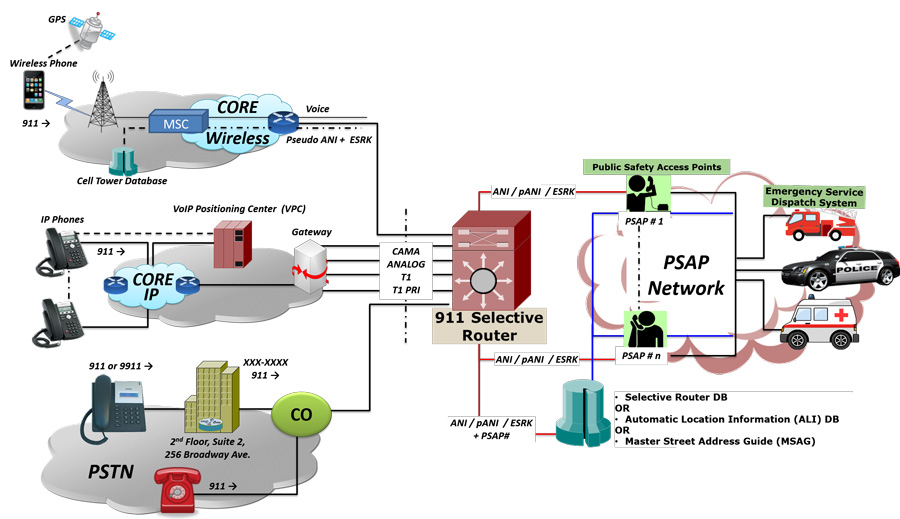 GIS and NG911
NG911 is coming
KY911SB has been allocated funding and is in the RFP process

Need statewide layers, without gaps and overlaps
Created by aggregation of PSAPs’ GIS data submissions

KY911SB contracted with GeoComm to QC and aggregate submissions
Project Page
GeoComm KY Team Email
NENA GIS Data Model
Upload Process
PSAPs submit their package with all required layers by uploading to GeoComm’s browser-based GIS Data Hub
Can ingest zipped Shapefiles and Geodatabases, more later

Fields mapped to NENA GIS Data Model

The submission is ran through attribute and geometry checks

If submission is free of critical errors, it is aggregated into statewide layers. Otherwise a Fallout Report generated.
Requirements
Every PSAP must upload their GIS Data once per quarter

Notify Board and GeoComm of personnel changes

Help always available
Watson.Harding@ky.gov
GCTeamKY911@geo-comm.com
NG911 GIS Data Layers
Provisioning Boundary: the polygon layer that assigns responsibility for the data within that polygon
If you need to create, same geometry as PSAP Boundary with small number of attributes

PSAP Boundary: the polygon layer that the caller location is hitting against
Answers “where should the call go?”
Often initially based on existing boundaries like county
Real life is more complicated and should consider access etc.
Need agreement with neighboring PSAPs, contact us for contacts and guidance
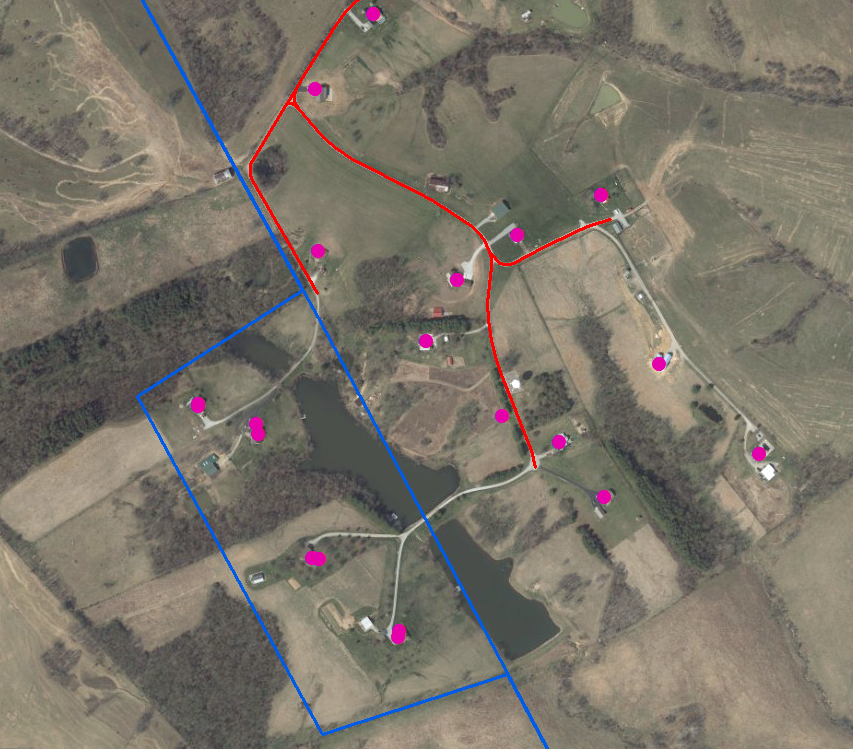 PSAP A
PSAP B
Overlap
The PSAP Boundary is All
All GIS Data should be within, or coincident with PSAP Boundary
The PSAP Boundary should never be ‘empty’
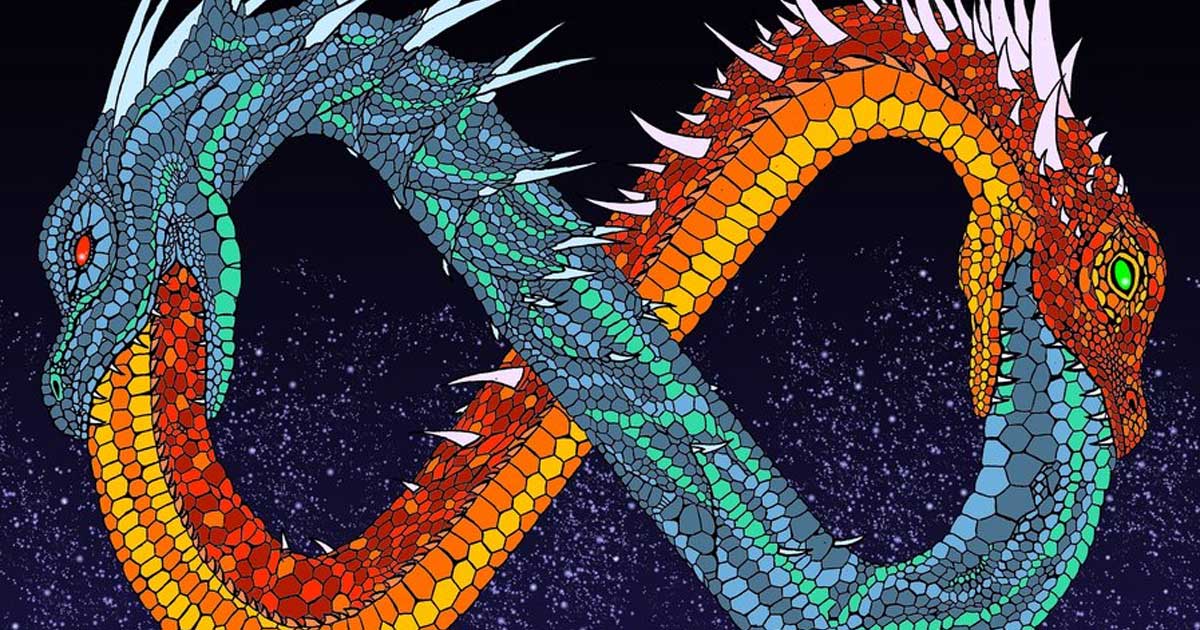 NG911 GIS Data Layers
Responder (Emergency) Services Boundaries: polygon layers for Law, Fire, and EMS
Attaches responder information to the incoming call

Road Centerlines: polyline layer used, if needed, to locate caller based on road address ranges

Site and Structure Address Points: point layer of, at minimum, addressed structures
Attaches nearest address, within tolerance, to the incoming call
Simple explainer
Should I collect it?
The minimum is addressed structures
Don’t forget notable subunits
Apartments

Multiple structure points
Can share same address number
Differentiated by fields like Building

Collect what can be maintained
And what is most useful
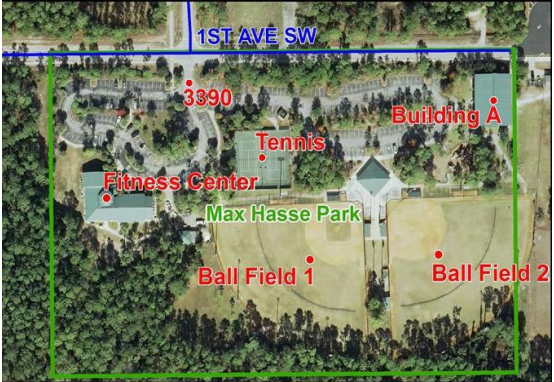 SSAP Challenges
There aren’t limits to potential granularity

Current data is better than obsolete data

Elevation (Z-axis) harder to accurately capture than x,y
Improvements needed from carriers
Affects tall multistory buildings

Need the PSAP community to share their experiences and best practices
Kentucky’s Current Progress
Are we done yet?
GIS Data needs to be maintained and kept current

GIS Data Hub has limits
Great for attribute checks
Geometry checks will indicate some issues
It won’t tell you if a road centerline isn’t properly aligned or house demolished

Almost every PSAP has contributed their ‘piece’ of the puzzle
Now we must put it together and keep it current
Internal or External Workforce
Who can you hire to maintain your data?
Datamark, GeoComm, CDP-MapSync, and others
Area Development Districts

Maintaining your data internally
Costs: software, salary, and time
Collaborate with other parts of local government
GIS Software Options
ArcGIS: umbrella term for software published by ESRI, the main originator and developer of GIS software

QGIS: a free and open-source GIS software product like other open-source products (OpenOffice, Firefox, Linux, etc.)

Third Party Editors: software products commonly built on ESRI software with simplified functionality
Ex. GeoConex GIS Map
ArcGIS 10.x
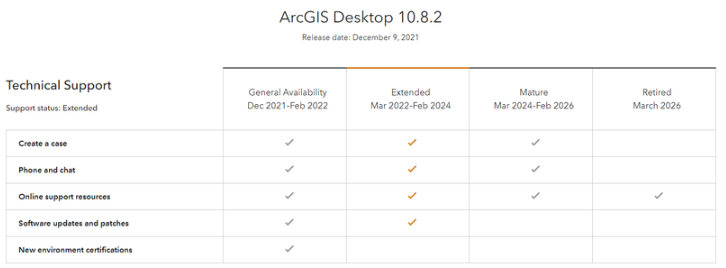 Last version 10.8.2

Support set to end

Have a plan to transition
ArcGIS Pro 3.3
ESRI business trends are towards greater integration with ArcGIS Online (AGOL), subscription model, web-based analysis

Be aware of license levels
Creator (Basic) lacks functionality needed
Professional (Standard) sufficient, $2,200/yr

Most add-ons, extensions, and extra credits are unnecessary

Licensing managed in AGOL account
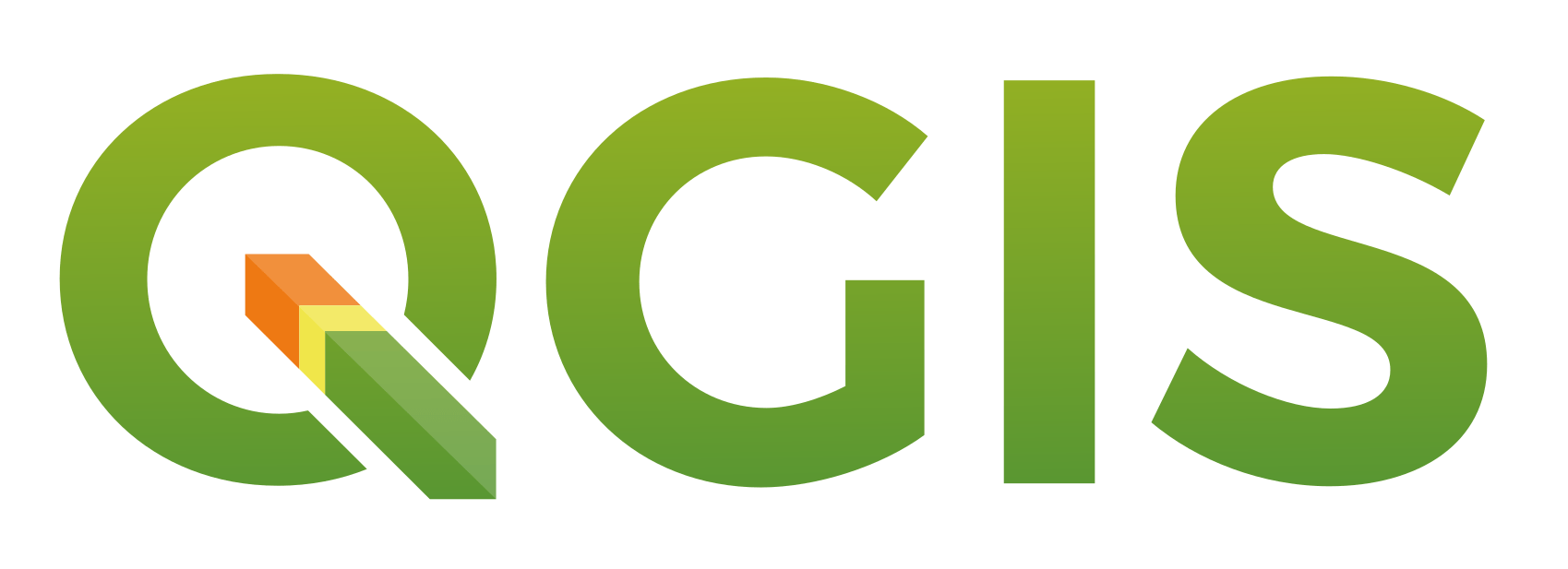 QGIS
Open-Source (Free)

Comparable functionality to ArcGIS

Smaller userbase, different learning curve
Third Party Mapping Software
Provide a simplified map viewer and editor

Can lack functionality for user to make necessary edits

Can complicate workflows
Training
Free resources out there, may require digging

ESRI and QGIS have free tutorials

My advice: get your toes wet
Tips and Tricks
Shapefiles vs. Geodatabases

Demos
Understanding where your data “lives”
Selections
Field Calculations
Shapefiles vs. Geodatabases
Two most common file storage methods

Shapefiles
Still commonly used
Be aware of subfiles
Become unstable when large
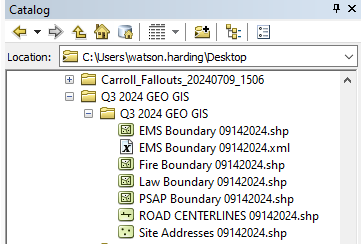 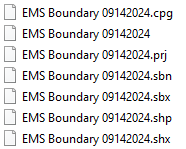 Shapefiles vs. Geodatabases
Geodatabases
Technically ESRI proprietary format, conversion to and from in QGIS
Greater functionality
Domains
Topology
Can export to shapefile if needed
Uploading
With shapefiles, verify that all layers and constituent files in the same folder
Send to Zip

With geodatabase, verify all needed layers within
Send to Zip
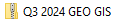 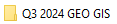 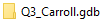 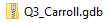 Questions?
Watson.Harding@ky.gov